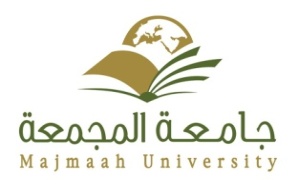 اليوم الدعوي الأول
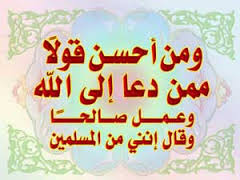 د. خوطر موسى فضل الله 
استاذ مساعد قسم الدراسات الإسلامية
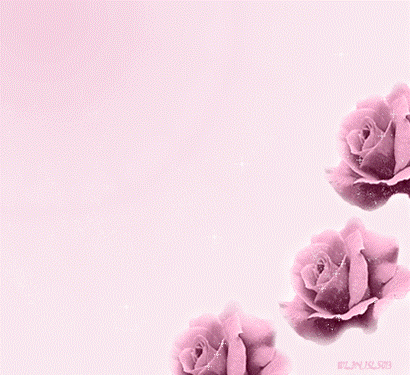 قدمت وحدة خدمة المجتمع بالتعاون مع قسم الدراسات الإسلامية  بكلية التربية بالزلفي
استشارات دينية وأسرية ونفسية
الأحاديث المكذوبة من المشهور في الالسنة بين الناس
اليوم الدعوي الأول
برنامج للعاملات وتوزيع كتب إسلامية بلغاتهم
المظاهر السلبية السلوكية واللفظية وسط الطالبات بكلية التربية بالزلفي
ثمرات الإخلاص
أخلاق النبي صلى الله عليه وسلم
الإنحراف الفكري والسلوكي
وقفة مع اسم من أسماء الله تعالى
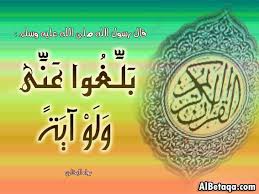 طوبى للغرباء
المكان : قاعة 85
اليوم والتاريخ : الخميس 28/2/1437
الساعة : 9:30
تذكرة عن هادم اللذات
د. خواطر موسى فضل الله بلّية
الفئات المشاركة:
-اعضاء هيئة التدريس- إداريات- طالبات- عاملات.
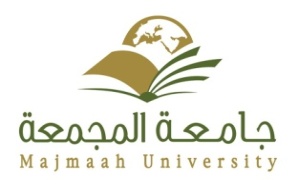 دليل البرنامج
البرنامج الدعوي الأول
اسم البرنامج
تنمية قدرات منسوبي الكلية على معرفة أمور دينهم ومجتمعهم بكفاءة .
الهدف العام
أعضاء هيئة تدريس- إداريات- طالبات – عاملات.
المستهدفون
مدة البرنامج
يوم
د.خواطر موسى بلية
3
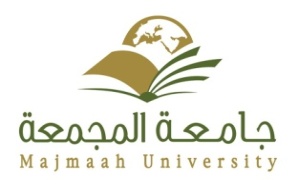 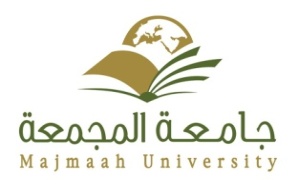 أهداف البرنامج
الهدف العام:  تنمية قدرات  المجتمع على أمور دينهم بكفاءة .
الأهداف التفصيلية :
معرفة مفهوم وأهمية وحكم الدعوة إلى الله.
معرفة الأخلاص وثمراته .
معرفة أخلاق النبي علية الصلاة والسلام والاقتداء به .
التعرف على الأحاديث المشتهرة بين الناس.
التعرف أسباب الانحراف الفكري والسلوكي.
معرفة مفهوم غربة الإسلام .
التعرف على السلبيات وسط طالبات كلية التربية بالزلفي.
تقديم استشارات دينية وأسرية ونفسية.
د.خواطر موسى بلية
4
انطلقت فعاليات برنامج (اليوم الدعوي الأول ) بالتعاون مع وحدة خدمة المجتمع بالكلية في يوم الخميس 2/28/1437 عند الساعة التاسعة والنصف صباحاً بقاعة (85) المبنى رقم (2) .
     ابتدأ البرنامج بآيات من القرآن الكريم تلتها على الحضور الطالبة / حنان الفريح . من طالبات القسم . بعدها كلمة وعنوانها (مفهوم الدعوة إلى الله ) مع د. نجوى إبراهيم موسى ، أوضحت فيه معنى كلمة الدعوة في اللغة والاصطلاح .
    أعقبتها مشاركة من الأستاذة / فاطمة الحمد بعنوان (أخلاق النبي صلى الله عليه وسلم ) . 
    أبدعت الطالبة / أسمهان محمد في إلقائها بكلمة عن (هادم اللذات ) ، وقصص من التابعين والسلف الصالح وحالهم مع ذكر الموت وأهواله .
ثم بعد ذلك تم عرض مشاركة الطالبة / منى العبدة في برنامج البوربوينت وعنوانها ( حجابي عفافي )، تخلل هذا العرض مقتطفات من محاضرات الشيخين ( سعد العتيق ، عبد المحسن الأحمد ) - حفظهما الله-  عن الحجاب وتساهل الكثيرات فيه.
    الدكتورة مشاعر عبد الرحيم لها بصمة في المشاركات الإبداعية حيث عرضت على الحضور في البوربوينت (الأحاديث المشهورة بين الألسنة والمكذوبة عن الرسول صلى الله عليه وسلم ) والحديث الصحيح البديل عن هذه الأحاديث المنتشرة .
   وكان من أبرز الأحاديث المكذوبة والموضوعة التي ذكرت ( نحن قوم لا نأكل حتى نجوع ...، والجنة تحت أقدام الأمهات ، النظافة من الإيمان ) وغيرها .
  ثم مشاركة الطالبة / أسماء الدويش  و(بعض المظاهر السلبية السلوكية وسط الطالبات )  ذكر ت نماذج من المواقف والعبارات المنتشرة بينهن .
وموضوع (كيف نحيا باسم الرحمن الرحيم ) من اختيارات الأستاذة /علياء أبو نواس عنواناً لمشاركتها . أوضحت للحضور شرح أسماء الله الحسنى (الرحمن ، الرحيم ) والفرق بينهما . استشهدت بذلك من القرآن السنة . 
   ثم ختم البرنامج الدعوي بكلمة عن (الإخلاص ، وثمراته ) كان ذلك مع د. فوزية البدر .
   وفي نهاية البرنامج تم تخصيص وقت لمداخلات الحضور عن : 
 استشارة دينية أجابت عنها (د. فوزية البدر ) .
الاستشارات النفسية مع (د. سارة مبارك ، قسم العلوم التربوية ) .
استشارة أسرية و (د. سهام علي من قسم العلوم التربوية ) .  
مشاهدات في البرنامج : 
افطار للعاملات ، وتوزيع كتيبات اسلامية بلغتهم (البنغالية ) .إضافة إلى كسوة الشتاء ، مقدمة من طالبات (مقرر أصول الدعوة ) .
الضيافة كانت مشتركة بين طالبات وموظفات القسم .
الحضور كان من جميع منسوبات الكلية من أعضاء وإداريات ومراسلات .
استغرق البرنامج (4) ساعات . 
 وأخيراً : 
البرنامج قد آتى ثماره في استحسان الحضور وإعجابهم فيه من ناحية التنظيم والأداء ، و الاستفادة العلمية والمعرفية . وكل هذا بتوفيق الله تعالى ، نفع الله بهذا البرنامج وأجزل المثوبة لكل من أسهم فيه من كلمة ، ومشاركة، وتوجيه . لا حرم الله أجرهم . وجعل ذلك في موازين الحسنات .
اليوم الدعوي الأول 
وحدة خدمة المجتمع
بالتعاون مع لقسم الدراسات الإسلامية
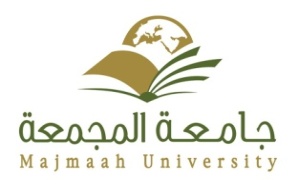 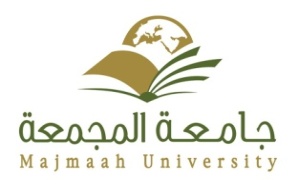 الأحاديث المشتهرة بين الناس
د. مشاعر عبد الرحيم
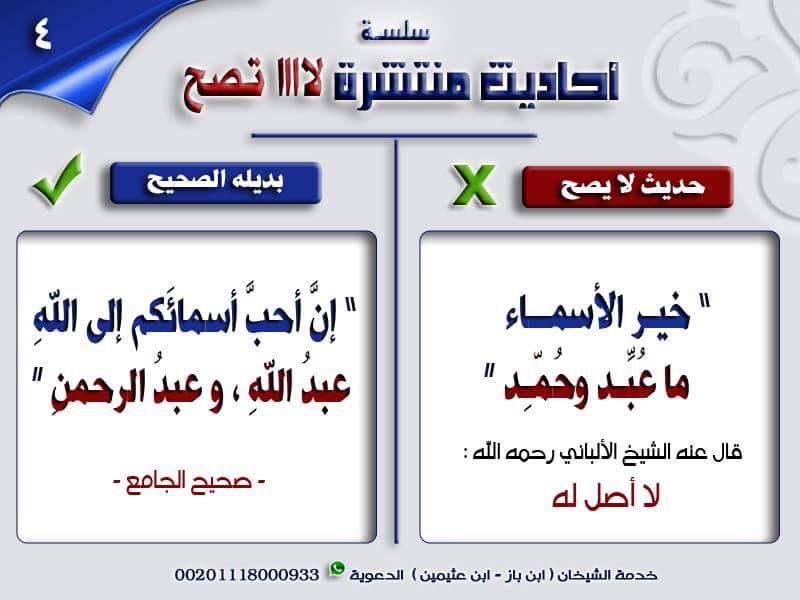 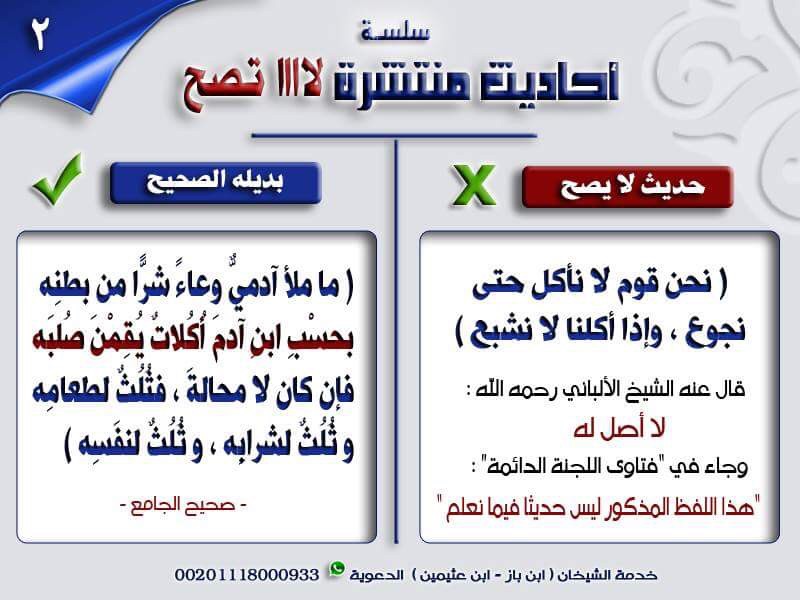 اليوم الدعوي الأول 
وحدة خدمة المجتمع
بالتعاون مع لقسم الدراسات الإسلامية
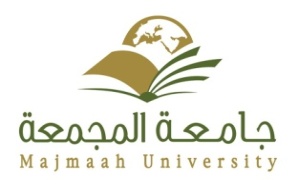 كيف نحيا باسم الرحيم
أ. عليا أبو نواس
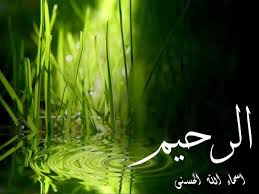 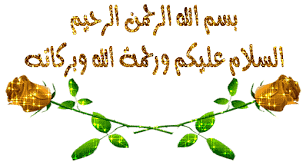 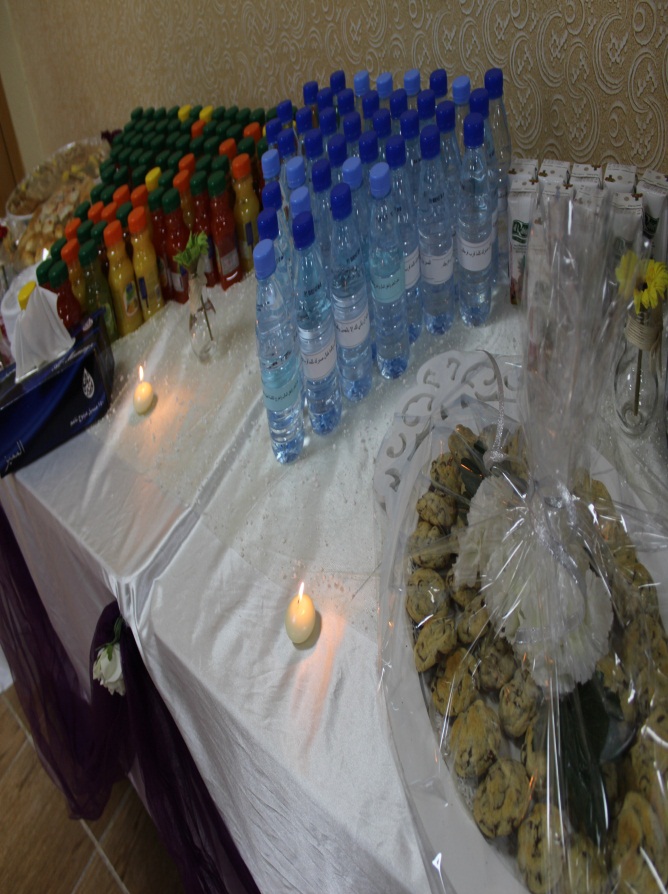 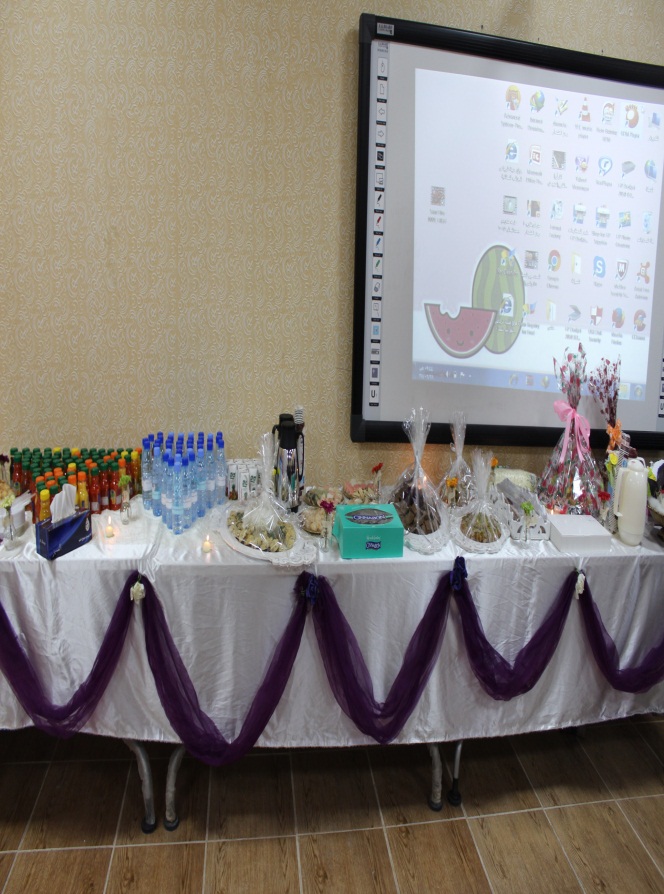 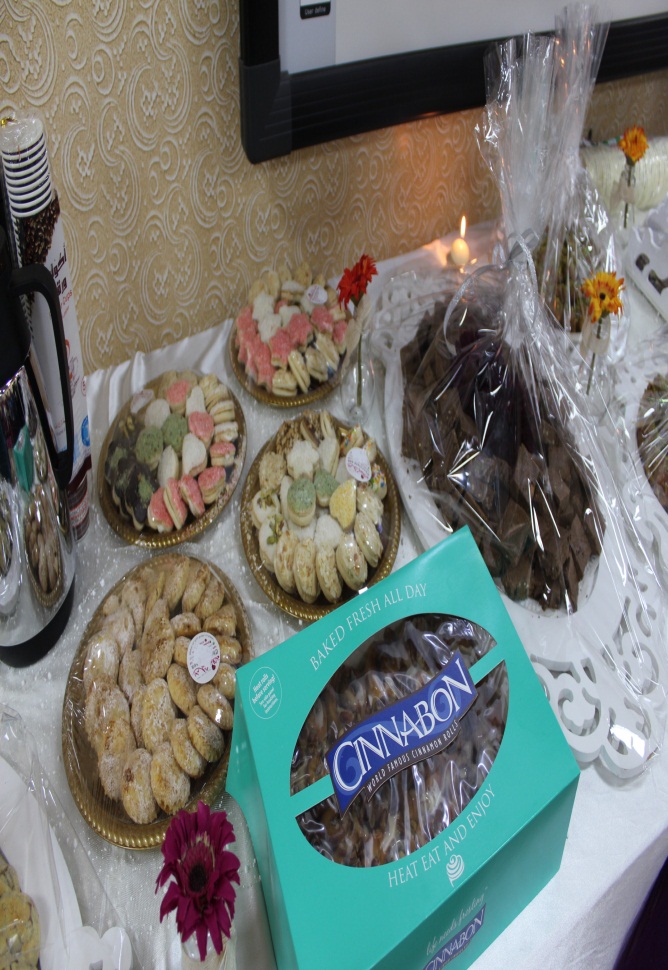 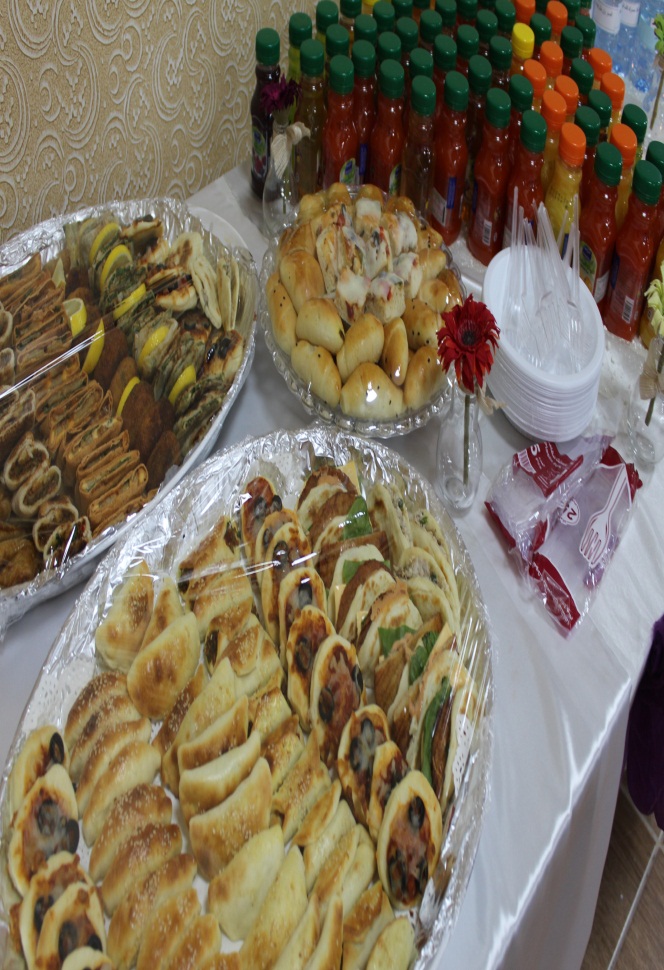